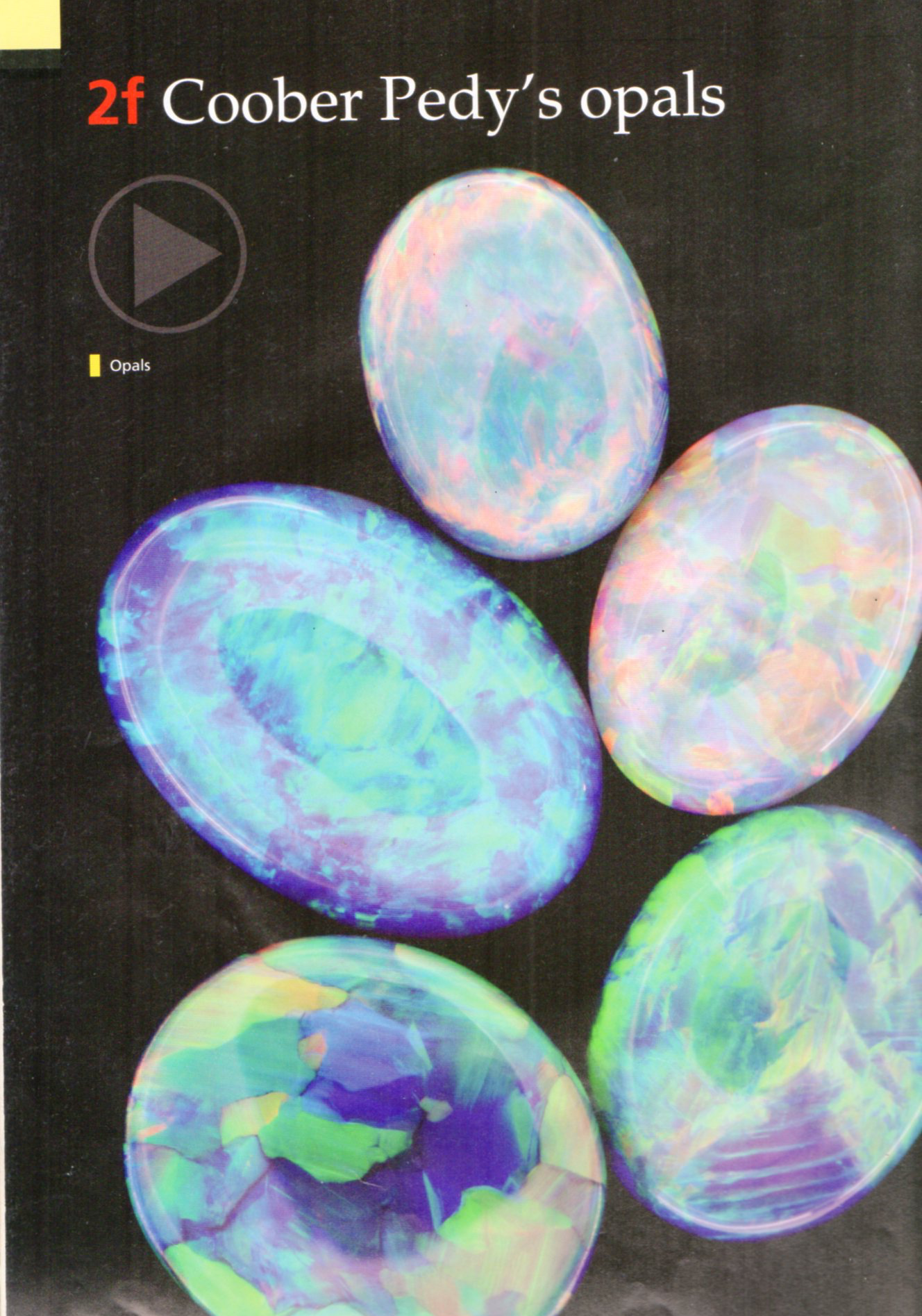 VIDEO:  Cooper Pedy’s opals
Adapted:  By Prof. Elizabeth Rodríguez
Video:  Coober Pedy’s Opals
To start with, answer these questions:   

What did you see? 
Do you like the precious stones?  
What colors are they?  
Name 5 precious stones you know.

What materials of precious stones do you know?
Stones
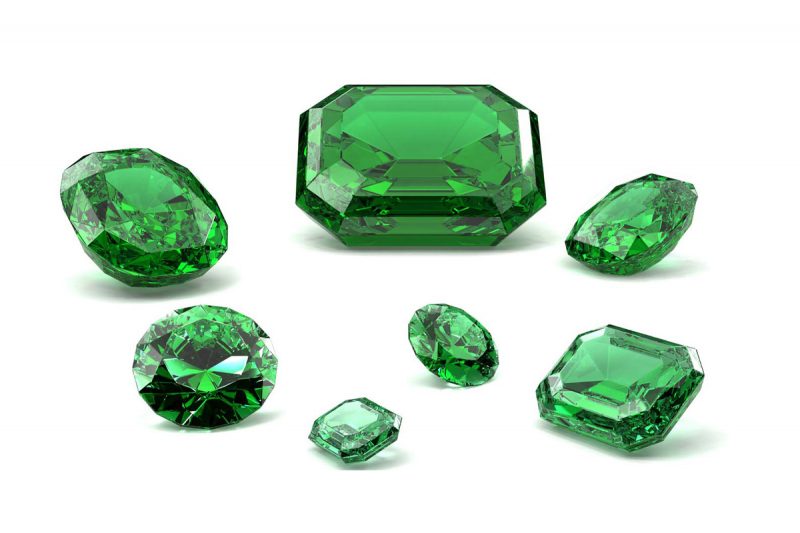 diamond.png
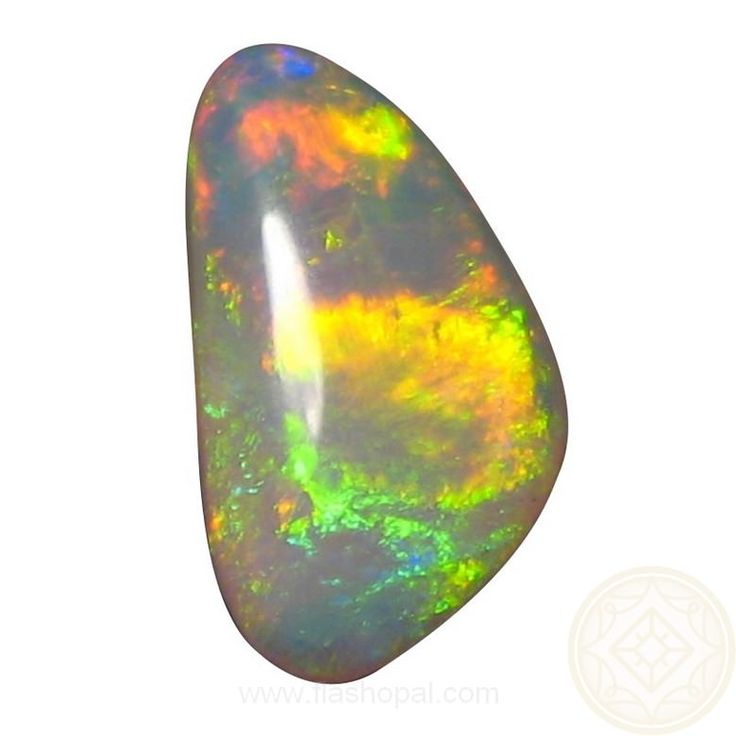 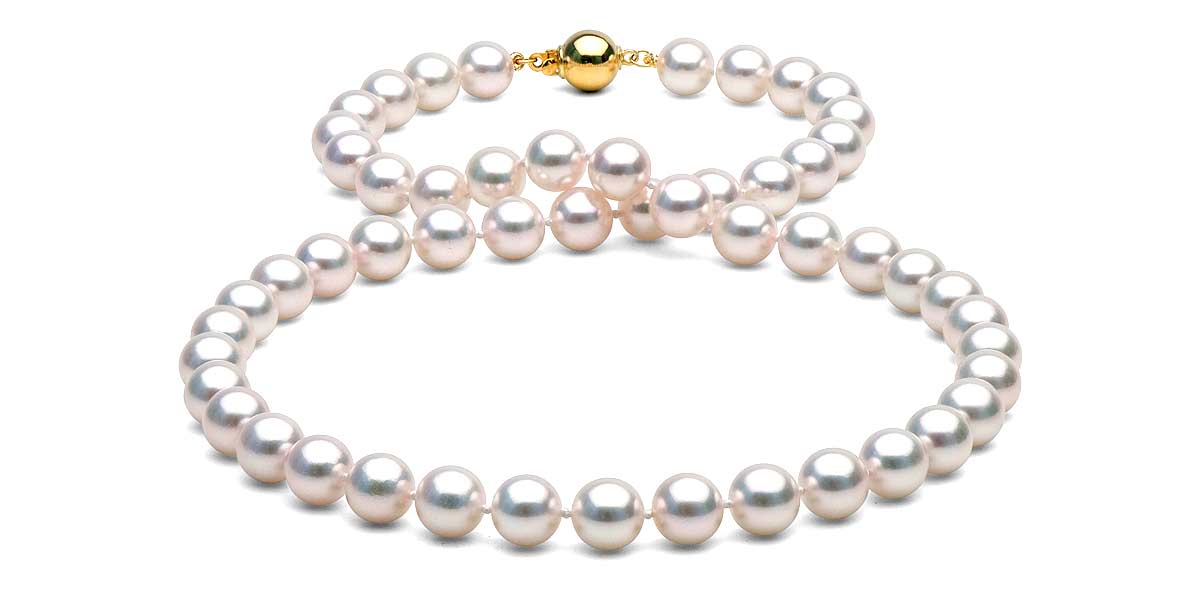 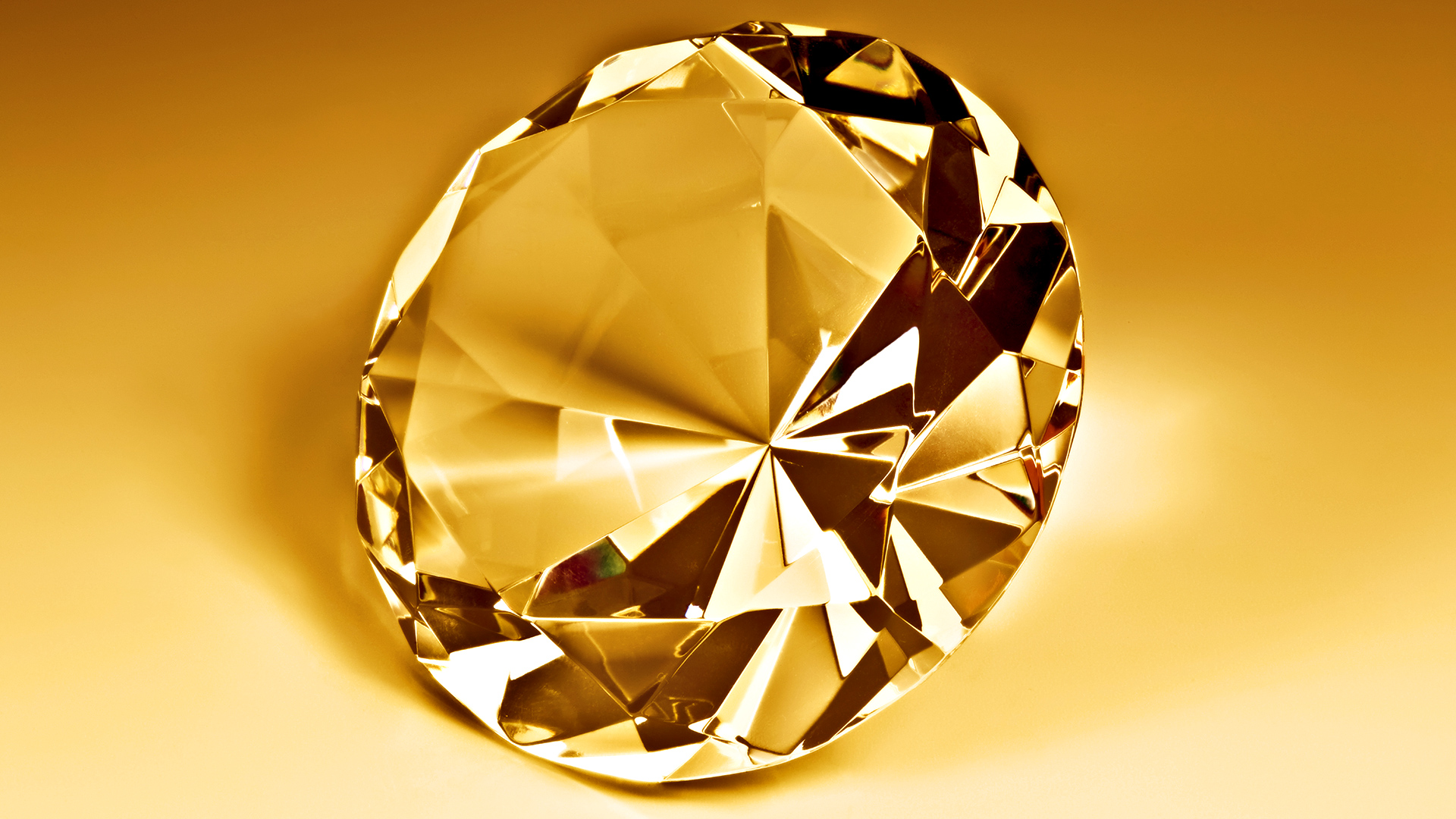 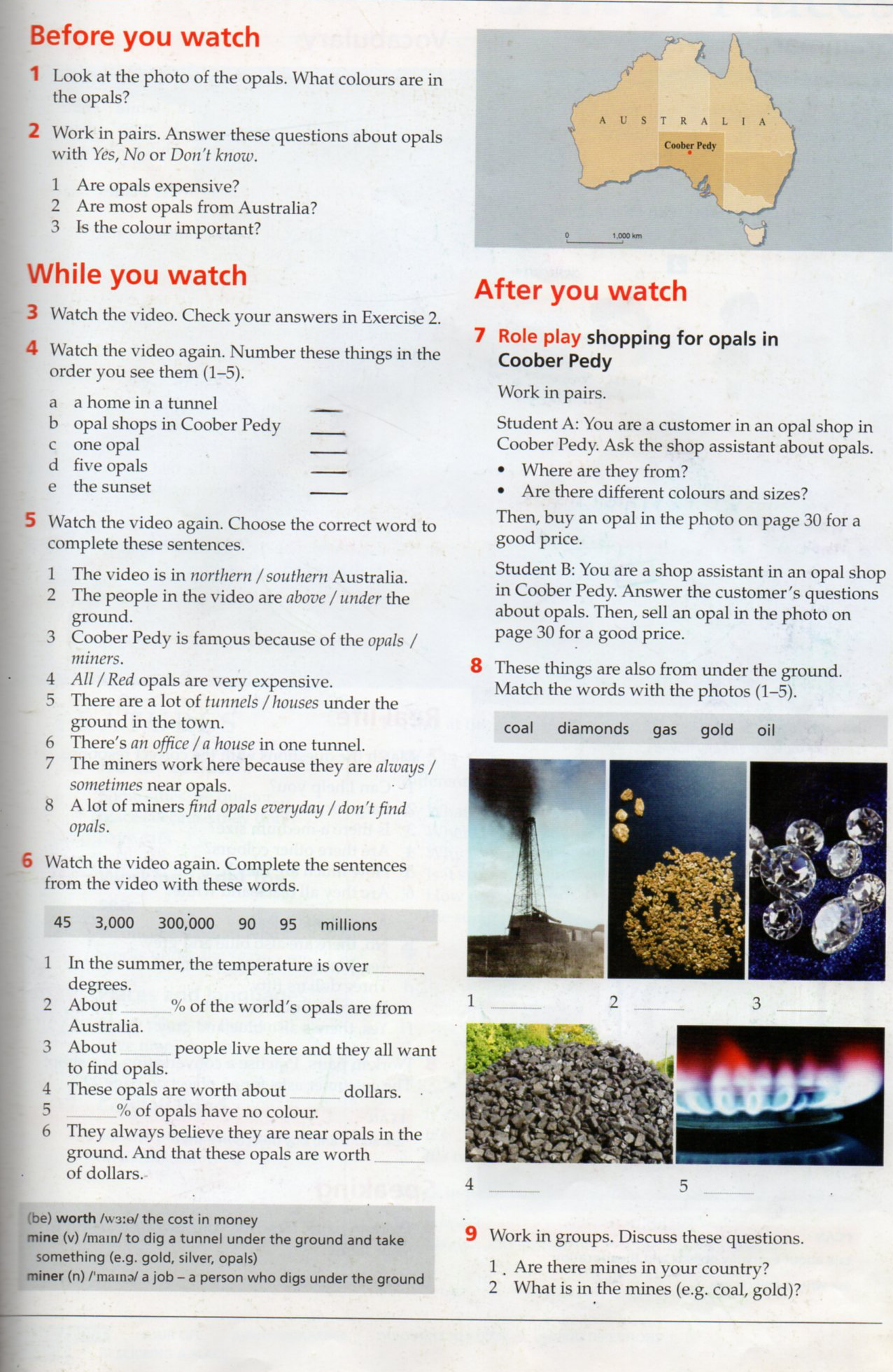 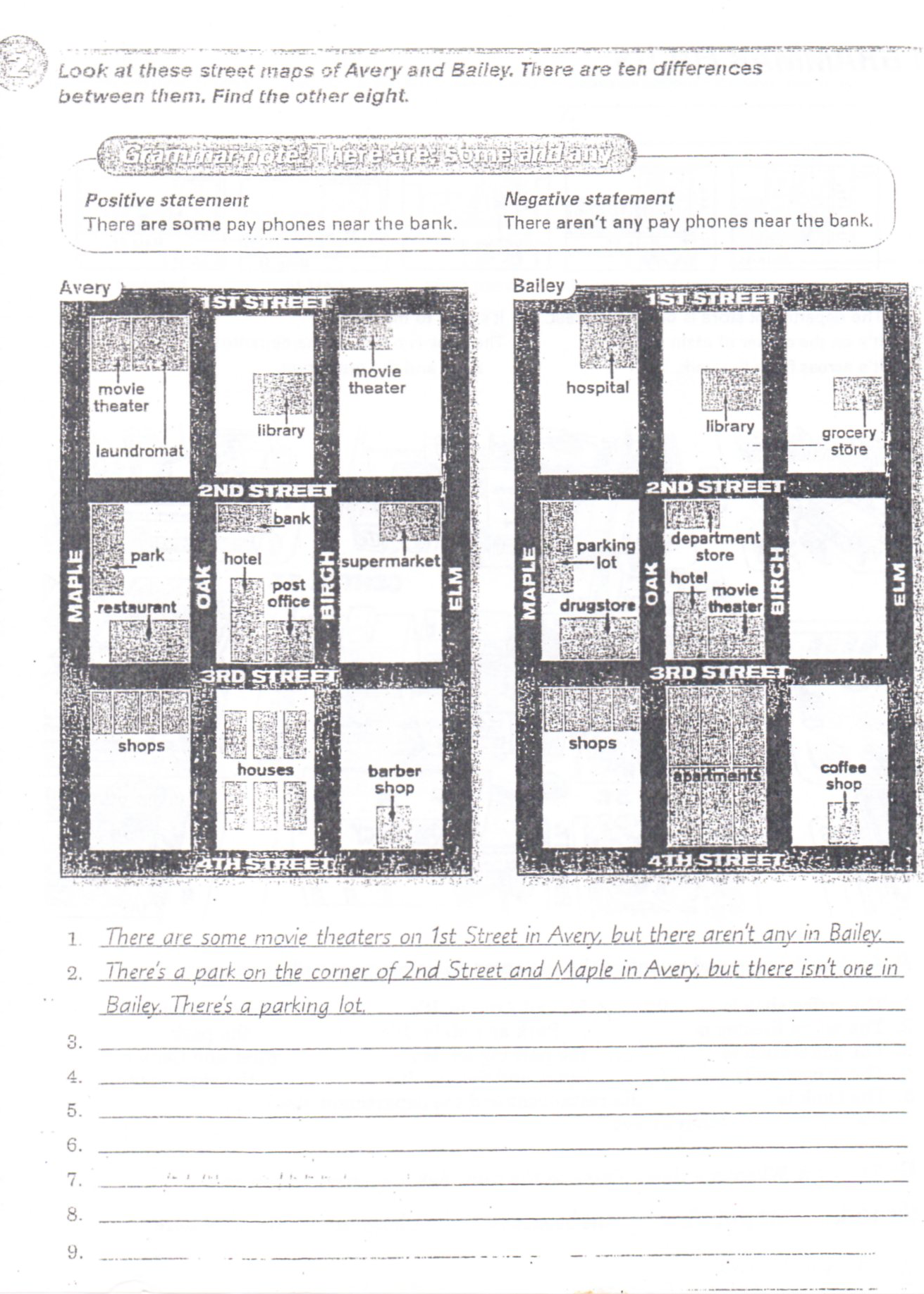 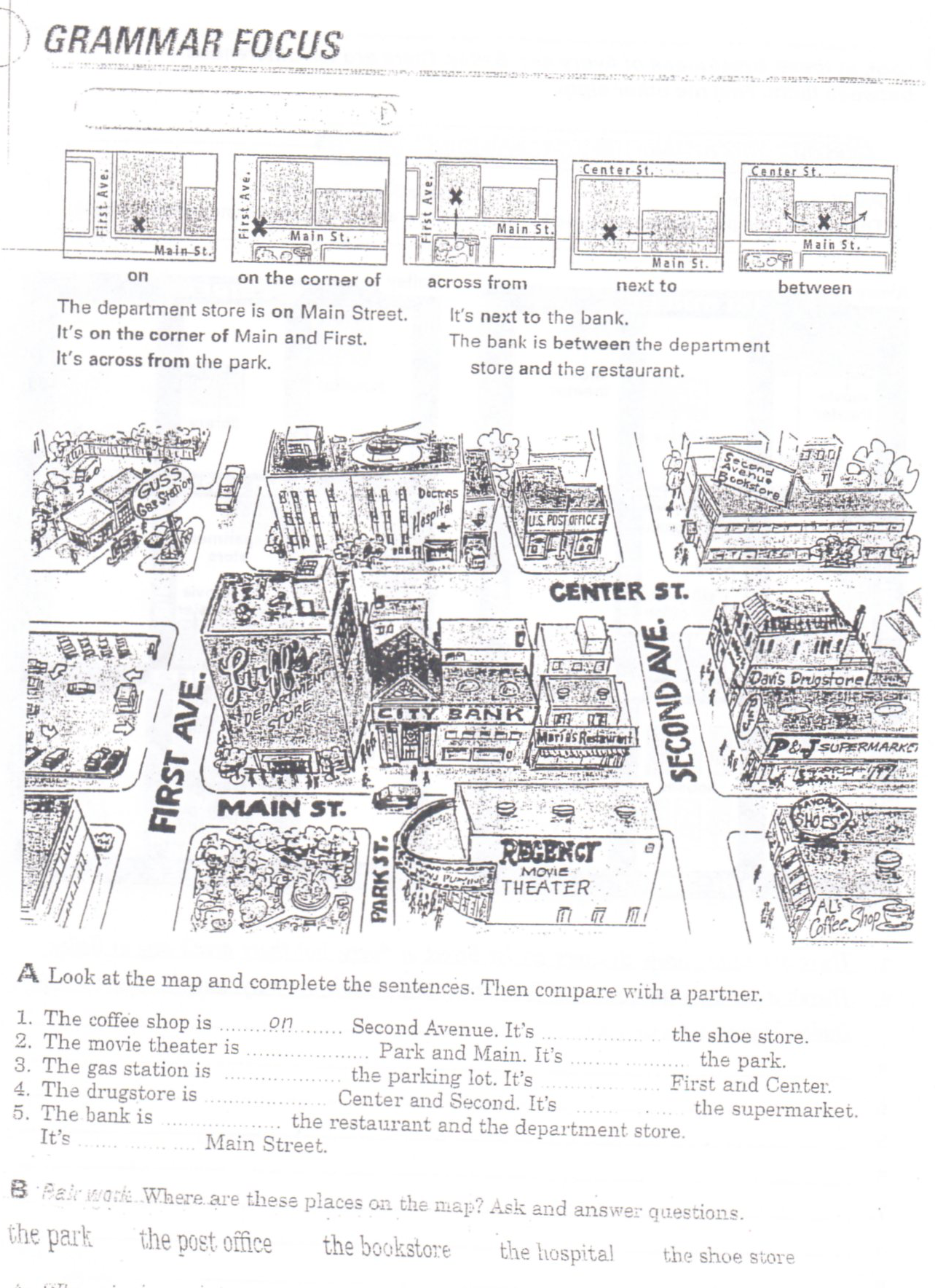 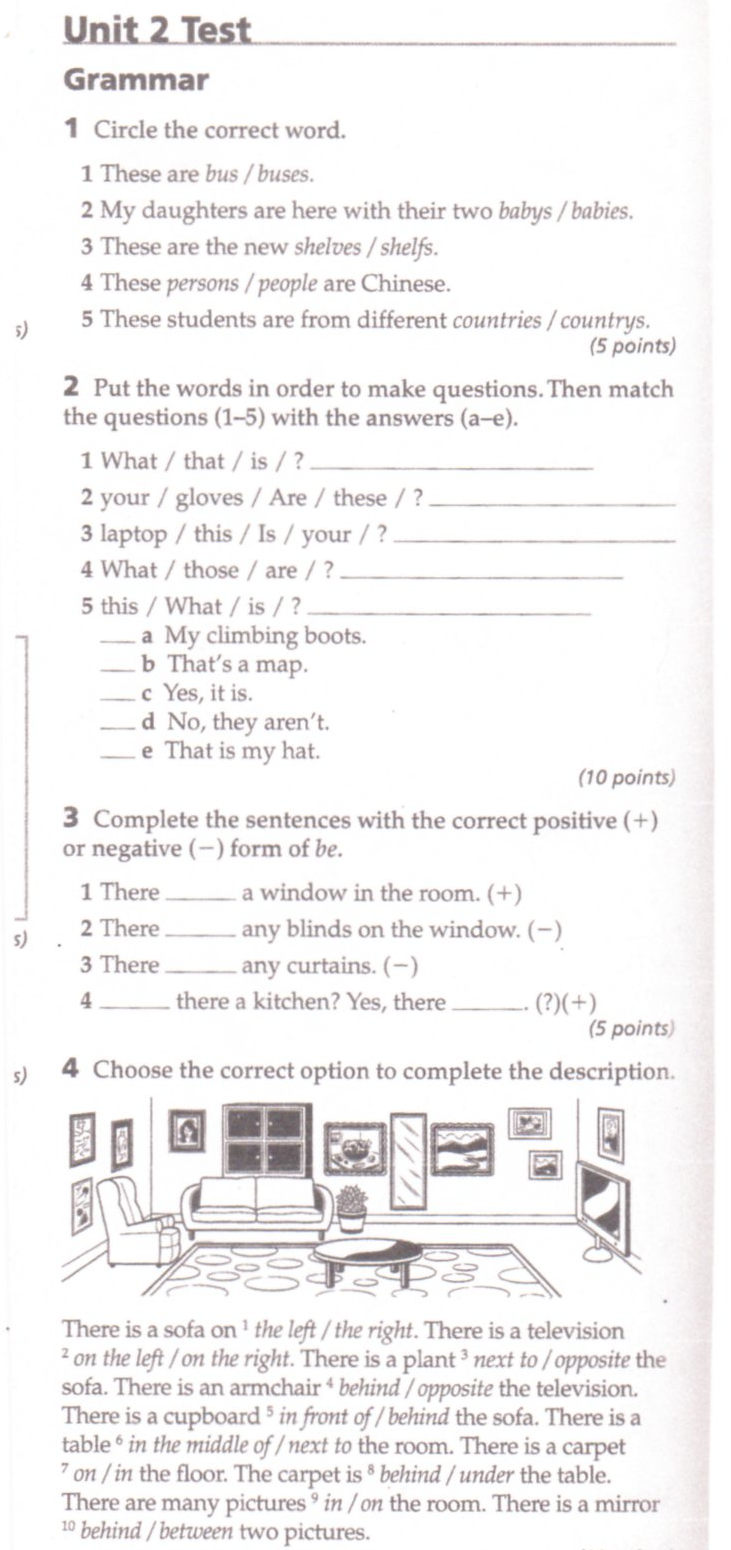